“A God of Order & Justice”

Jeff Smelser
A God of Order

Order Demands Justice
DAY 1—Light

DAY 2—Expanse, separating waters above from waters below

DAY 3—Land & Plants
DAY 4—Sun, Moon, Stars

DAY 5—Birds of the air, fishes of the seas ____
___________
DAY 6—Land animals, Man
NUMBERS 3
Levites in exchange for the Firstborn Spared in Egypt
41 And you shall take the Levites for Me—I am the Lord—instead of all the firstborn among the sons of Israel


43 and all the firstborn males, by the number of names from a month old and upward for their numbered men, were 22,273.


46 And as a redemption price for the 273 of the firstborn of the sons of Israel who are in excess of the number of the Levites, 47 you shall take five shekels apiece
A God of Order

evidence of this
in the things He has made
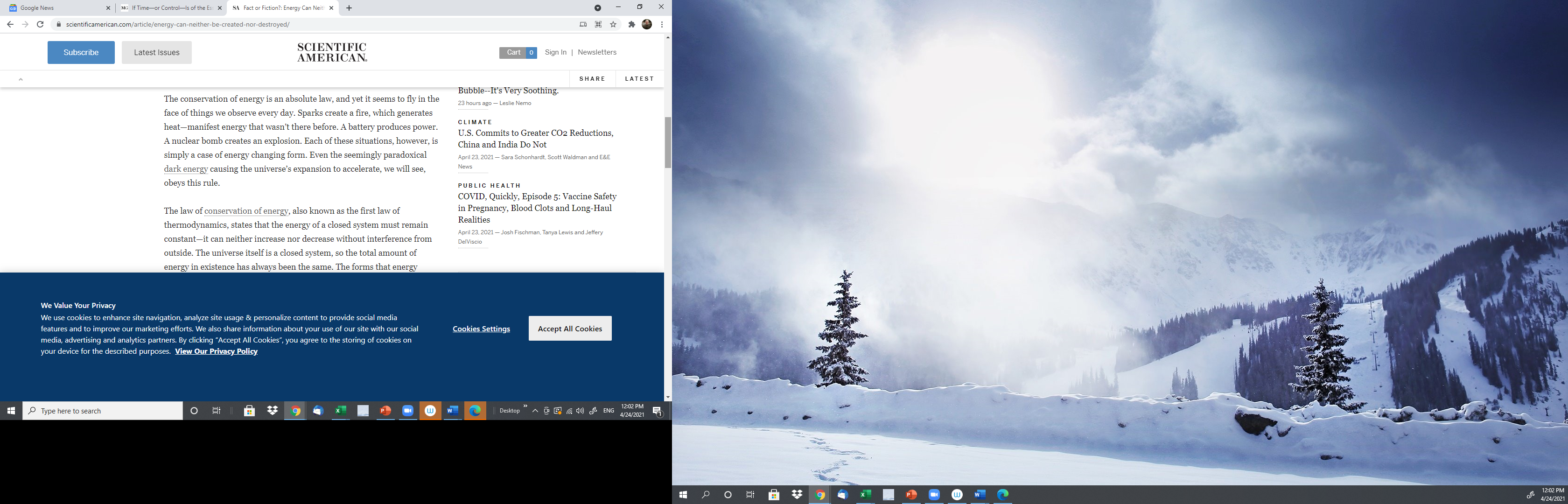 The law of conservation of energy, also known as the first law of thermodynamics, states that the energy of a closed system must remain constant—it can neither increase nor decrease without interference from outside. The universe itself is a closed system, so the total amount of energy in existence has always been the same. The forms that energy takes, however, are constantly changing.
The law of conservation of energy, also known as the first law of thermodynamics, states that the energy of a closed system must remain constant—it can neither increase nor decrease without interference from outside. The universe itself is a closed system, so the total amount of energy in existence has always been the same. The forms that energy
H2O = Water
O2 = Oxygen
Fe = Iron
3O2
4Fe
6H2O
+
+
4Fe(OH)3
→
6
12
=
+
6
12
3O2
4Fe
6H2O
+
+
4Fe(OH)3
→
12
12
Order Demands Justice
After Cain killed Abel…
Genesis 410 Then [God] said, “What have you done? The voice of your brother’s blood is crying out to Me from the ground.”
Order Demands Justice
Psalm 73
1 God certainly is good to Israel,To those who are pure in heart!
Order Demands Justice
Psalm 73
2 But as for me, my feet came close to stumbling,My steps had almost slipped.3 For I was envious of the arrogantAs I saw the prosperity of the wicked.
Order Demands Justice
Psalm 73
13 Surely in vain I have kept my heart pureAnd washed my hands in innocence;14 For I have been stricken all day long,And punished every morning.
Order Demands Justice
Psalm 73
15 If I had said, “I will speak this way,”Behold, I would have betrayed the generation of Your children.16 When I thought of understanding this,It was troublesome in my sight17 Until I entered the sanctuary of God;Then I perceived their end.
Order Demands Justice
Psalm 5810 The righteous will rejoice when he sees vengeance;He will wash his feet in the blood of the wicked.11 And people will say, “There certainly is a reward for the righteous;There certainly is a God who judges on the earth!”
Order Demands Justice
Psalm 1303 If You, Lord, were to keep account of guilty deeds,Lord, who could stand?
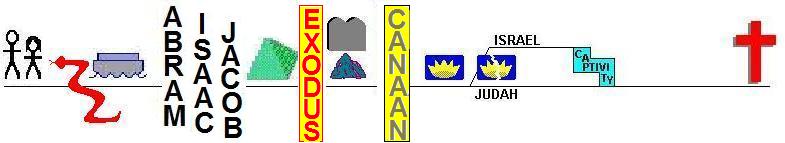 ISAIAH
Isaiah 53
4Surely our griefs He Himself bore,And our sorrows He carried;Yet we ourselves esteemed Him stricken,Smitten of God, and afflicted. 5But He was pierced through for our transgressions,He was crushed for our iniquities;The chastening for our well-being fell upon Him,And by His scourging we are healed.
Isaiah 53
8By oppression and judgment He was taken away;And as for His generation, who consideredThat He was cut off out of the land of the living,
For the transgression of my people to whom the stroke was due?
9His grave was assigned to be with wicked men, 
Yet with a rich man in His death;
Although He had done no violence,
Nor was there any deceit in His mouth.
Isaiah 53
6All of us like sheep have gone astray,
Each of us has turned to his own way;
But the LORD has caused the iniquity of us all 
To fall on Him
7He was oppressed and He was afflicted,
Yet He did not open His mouth;
Like a lamb that is led to slaughter,And like a sheep that is silent before its shearers,So He did not open His mouth.
1 Peter 2
22 Who committed no sin, nor was any deceit found in His mouth; 23 and while being reviled, He did not revile in return, while suffering, He uttered no threats, but kept entrusting Himself to Him who judges righteously; 24 and He Himself bore our sins in His body on the cross, that we might die to sin and live to righteousness; for by His wounds you were healed. 25 For you were continually straying like sheep, but now you are returned to the Shepherd and Guardian of your souls.
1 Peter 2
22 Who committed no sin, nor was any deceit found in His mouth; 23 and while being reviled, He did not revile in return, while suffering, He uttered no threats, but kept entrusting Himself to Him who judges righteously; 24 and He Himself bore our sins in His body on the cross, that we might die to sin and live to righteousness; for by His wounds you were healed. 25 For you were continually straying like sheep, but now you are returned to the Shepherd and Guardian of your souls.
1 Peter 2
22 Who committed no sin, nor was any deceit found in His mouth; 23 and while being reviled, He did not revile in return, while suffering, He uttered no threats, but kept entrusting Himself to Him who judges righteously; 24 and He Himself bore our sins in His body on the cross, that we might die to sin and live to righteousness; for by His wounds you were healed. 25 For you were continually straying like sheep, but now you are returned to the Shepherd and Guardian of your souls.
1 Peter 2
22 Who committed no sin, nor was any deceit found in His mouth; 23 and while being reviled, He did not revile in return, while suffering, He uttered no threats, but kept entrusting Himself to Him who judges righteously; 24 and He Himself bore our sins in His body on the cross, that we might die to sin and live to righteousness; for by His wounds you were healed. 25 For you were continually straying like sheep, but now you are returned to the Shepherd and Guardian of your souls.
1 Peter 2
22 Who committed no sin, nor was any deceit found in His mouth; 23 and while being reviled, He did not revile in return, while suffering, He uttered no threats, but kept entrusting Himself to Him who judges righteously; 24 and He Himself bore our sins in His body on the cross, that we might die to sin and live to righteousness; for by His wounds you were healed. 25 For you were continually straying like sheep, but now you are returned to the Shepherd and Guardian of your souls.
53:9
53:7
53:5
53:6
Isaiah 53
10But the LORD was pleased To crush Him, putting Him to grief;
If He would render Himself as a guilt offering ,
He will see His offspring, 
He will prolong His days, 
And the good pleasure of the LORD will prosper in His hand.
11As a result of the anguish of His soul,
He will see it and be satisfied;
By His knowledge the Righteous One,
My Servant, will justify the many,
As He will bear their iniquities. 
12Therefore, I will allot Him a portion with the great, 
And He will divide the booty with the strong; Because He poured out Himself to death, 
And was numbered with the transgressors;
Yet He Himself bore the sin of many,
And interceded for the transgressors.
Isaiah 53
10But the LORD was pleased To crush Him, putting Him to grief;
If He would render Himself as a guilt offering ,
He will see His offspring, 
He will prolong His days, 
And the good pleasure of the LORD will prosper in His hand.
11As a result of the anguish of His soul,
He will see it and be satisfied;
By His knowledge the Righteous One,
My Servant, will justify the many,
As He will bear their iniquities. 
12Therefore, I will allot Him a portion with the great, 
And He will divide the booty with the strong; Because He poured out Himself to death, 
And was numbered with the transgressors;
Yet He Himself bore the sin of many,
And interceded for the transgressors.
Justice is Accomplished in Christ
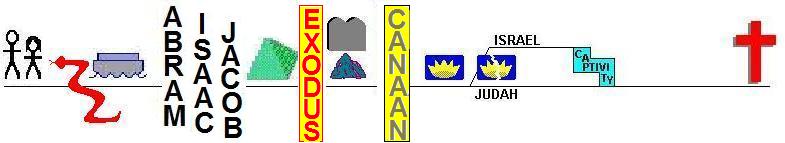 Romans 3
21 But now apart from the Law the righteousness of God has been revealed, being witnessed by the Law and the Prophets,
22 but it is the righteousness of God through faith in Jesus Christ for all those who believe
Justice is Accomplished in Christ
The Justice of God in Christ
The Righteousness of God in Christ
Romans 3:22
“the righteousness of God through faith in Jesus Christ”

2 Corinthians 5:21
“the righteousness of God in Him”
Justice is Accomplished in Christ
The Justice of God in Christ
The Righteousness of God in Christ
2 Corinthians 5:21
“the righteousness of God in Him”
The Justice of God in Christ
The Righteousness of God in Christ
2 Corinthians 5
17 Therefore if anyone is in Christ, this person is a new creation; the old things passed away; behold, new things have come. 18 Now all these things are from God, who reconciled us to Himself through Christ and gave us the ministry of reconciliation, 19 namely, that God was in Christ reconciling the world to Himself, not counting their wrongdoings against them, and He has committed to us the word of reconciliation.
20 Therefore, we are ambassadors for Christ, as though God were making an appeal through us; we beg you on behalf of Christ, be reconciled to God. 21 He made Him who knew no sin to be sin in our behalf, so that we might become
the righteousness of God in Him.
the righteousness of God in Him.
Romans 8
1 Therefore there is now no condemnation at all for those who are in Christ Jesus.